Prasad V. Potluri Siddhartha Institute of Technology Accredited with A+ grade by NAAC
AUTONOMOUS, ISO 9001:2015 Certified Institute, Permanently Affiliated to JNTUK, KAKINADA

Internal Quality Assurance Cell
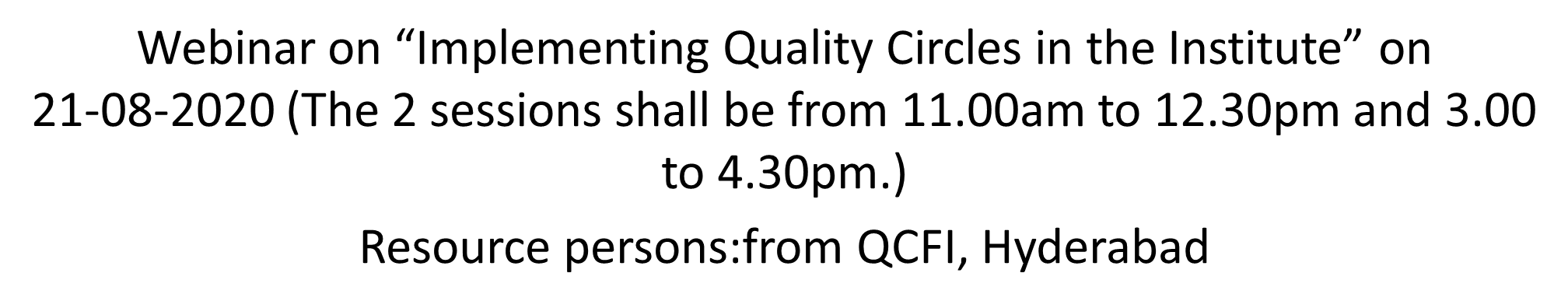 Webinar on “Writing Effective Research Proposals”  on 19-08-2020 at11.30 to 12.30PM
Resource person:
 Dr. K Venkateswara Rao M.Sc,. M.Tech,. Ph.D(University OfHyderabad),. PDF(Johns Hopkins, USA).,Professor of nanotechnology ,Coordinator- IQAC, Spoc of NPTEL .Center for Nano Science andTechnology, JNTUH
Webinar on “Implementing Quality Circles in the Institute” on21-08-2020 (The 2 sessions shall be from 11.00am to 12.30pm and 3.00to 4.30pm.)
Resource persons:from QCFI, Hyderabad